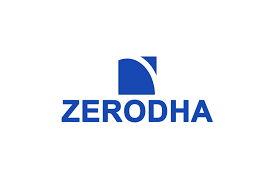 NO. 1 STOCK-BROKER IN INDIA
COMPANY PROFILE
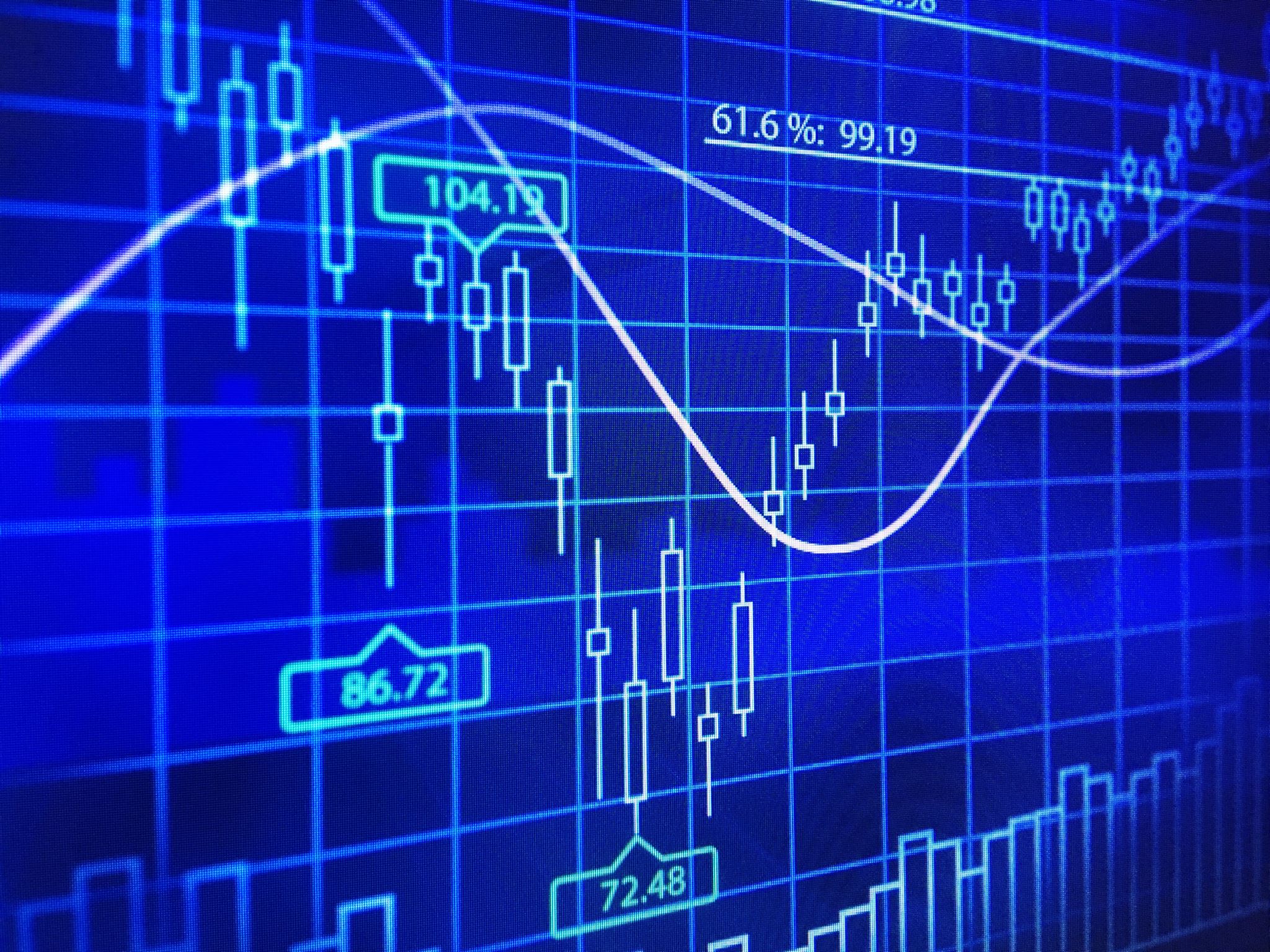 Introduction to Kamath Brothers
Nithin Kamath and Nikhil Kamath are the founders of Zerodha.  
Nithin was a telemarketer before Zerodha when he became interested in the stock markets and started using his savings to trade stocks. 
Seeing the gap in the Indian stockbroking industry, Nithin decided to start Zerodha with his brother Nikhil, who also had experience in stock trading. 
Zerodha was launched in 2010, disrupting the industry and becoming one of the first online brokerages in India to offer “discount brokerage”.
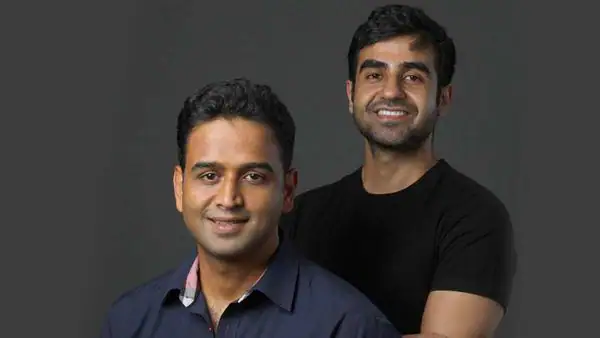 ABOUT US
Zerodha, a discount broker in India, was founded with the goal to disrupt the barriers that traders and investors faced in the Indian market. Some of them include high costs, lacklustre support, and antiquated technology. 
The company’s name Zerodha is a blend of the words ‘Zero’ and ‘Rodha’ – a Sanskrit word that signifies a ‘barrier’. 
Zerodha continues to empower retail traders and investors through popular open online educational initiatives and community efforts. 
Zerodha is relentless in its pursuit of innovation and strives to keep its community informed through frequent updates on its blog and media appearances.
Zerodha Broking Ltd since its inception in 2010 has continued to make its mark in the Indian Stock Market.
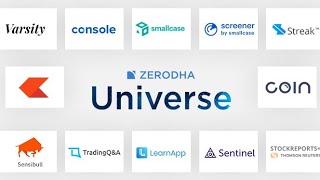 OUR PRODUCTS
OUR PRODUCTS
KITE
CONSOLE
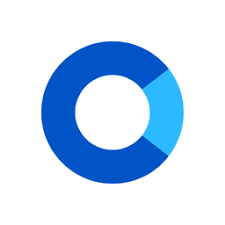 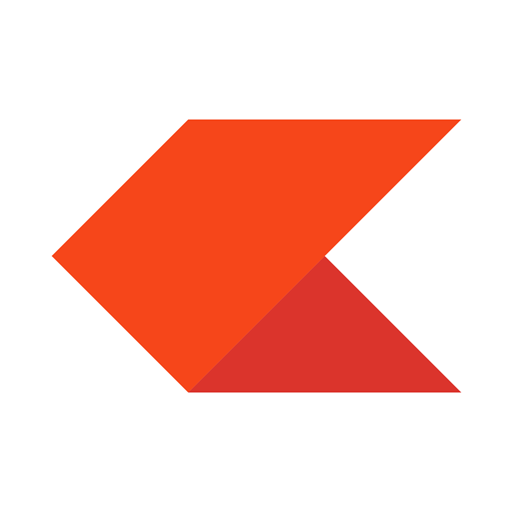 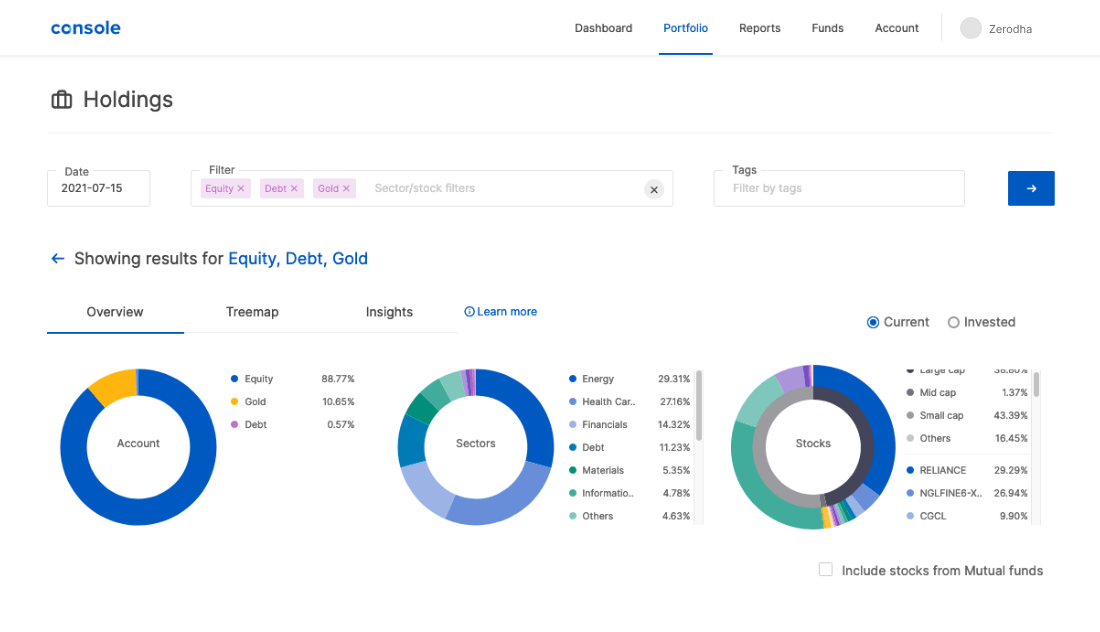 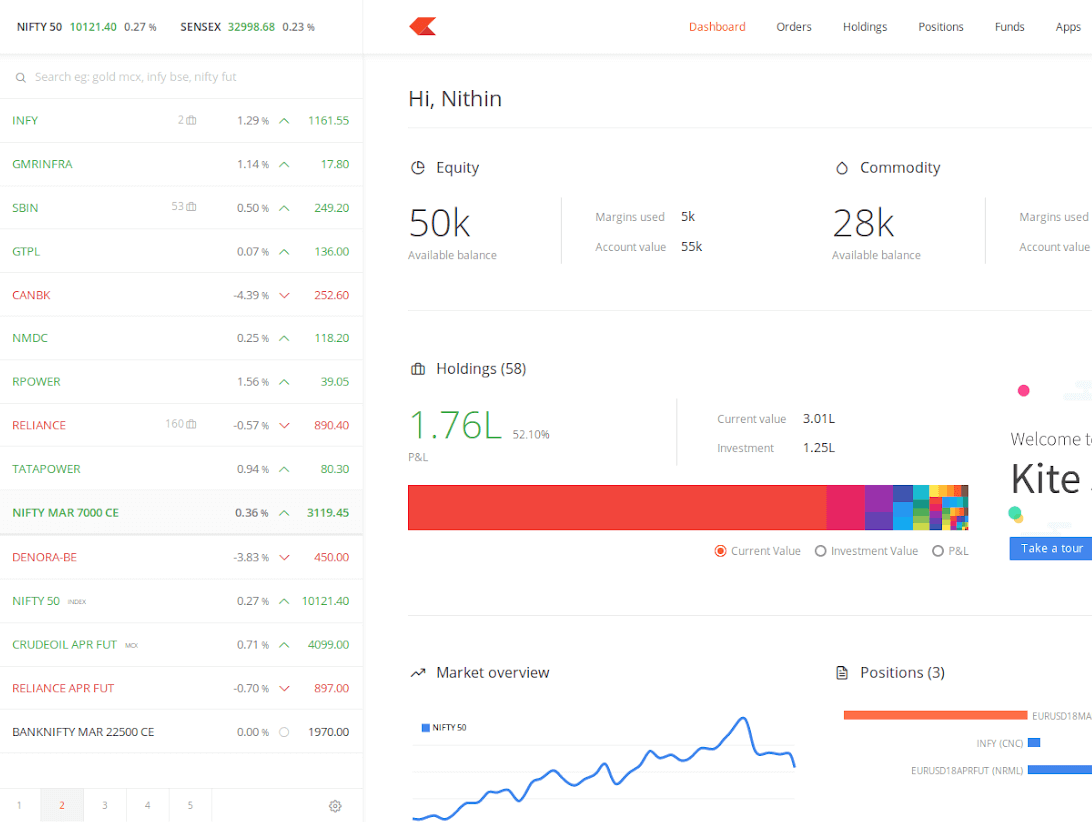 LIST OF CHARGES – EQUITY
LIST OF CHARGES – CURRENCY
LIST OF CHARGES – COMMODITY
ZERODHA’S TRANSFORMATION
Pricing Model: By introducing the concept of "discount brokerage" in India, Zerodha overturned the traditional high commission structure. With its flat-fee structure per trade, Zerodha attracted many new retail investors who were previously deterred by high trading costs.
Technology: Zerodha heavily invested in technology to provide a seamless, intuitive, and reliable trading experience. Platforms like Kite, a robust and lightweight trading app, have simplified trading for beginners and seasoned investors alike. Also, Coin, their direct mutual fund platform, has helped make mutual fund investments more straightforward and accessible.
Education: With its Varsity platform, Zerodha took a unique step towards educating retail investors about the markets. This platform provides a wealth of easy-to-understand resources on trading and investing, making financial literacy accessible to all.
Community Building: Zerodha has made efforts to build an engaging community with platforms like TradingQnA, where traders and investors can discuss, ask questions, and share knowledge. This helps foster a collaborative environment among users.
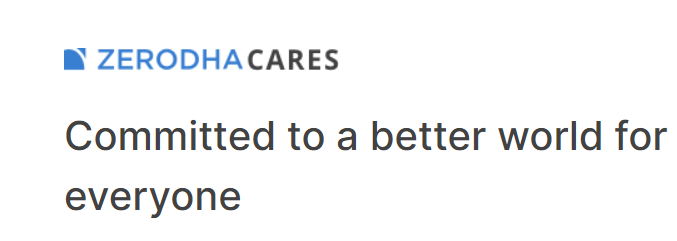 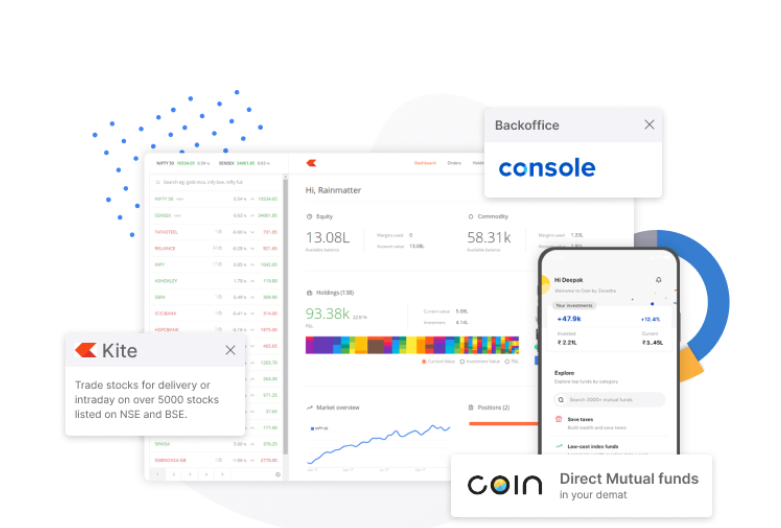 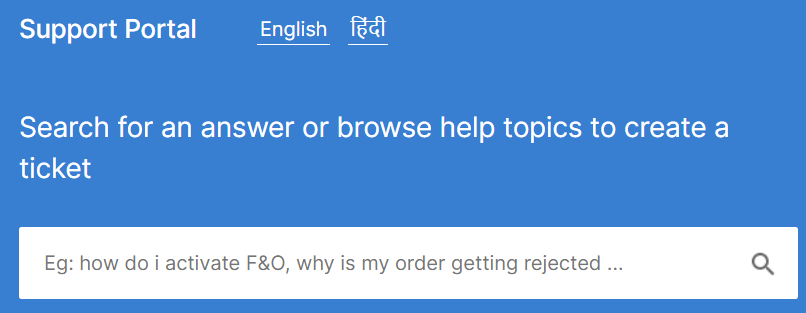 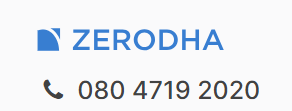 © 2010 - 2023, Zerodha Broking Ltd.
All rights reserved.
DISCLAIMER: 

THIS POWERPOINT PRESENTATION IS NOT SPONSORED OR CLIENT-BASED. THIS IS A SAMPLE FOR MY WORK PORTFOLIO WHICH IS JUST A “COMPANY PROFILE” OF ZERODHA. 

(For Research and Writing/Design Sample Purpose Only)